Gezondheidskunde: Pathologie 7Onvoldoende lichaamsbeweging GZK-Path7Les 5
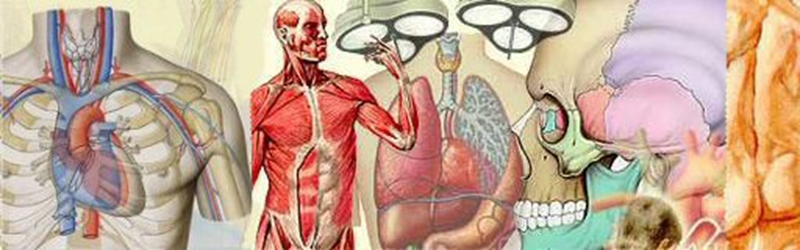 Persoonlijke verzorging MZ:
Complicaties van onvoldoende lichaamsbeweging (decubitus, contracturen, osteoporose, trombose, longontsteking, obstipatie, smetten, blaasontsteking)
Lesopdracht Les 5 gaan maken!!